Infective Endocarditis
Infective Endocarditis (IE):
It is an Infection  or colonization of endocardium , heart  valves , congenital defects by bacteria , rickettsia , fungi.
We can also definite as low  grade persistent bacteraemia(bacteraemia is the presence of bacteria in the blood).
1) all affected patients were died before the discovering of antibiotics
More about Infective Endocarditis:
Serious disease 
 mortality  :  30 %
Damage  of heart or other organs
Follow  dental procedures ( tooth extraction)
Rheumatic  heart disease 
Congenital  heart disease
Classification  of clinical presentation:
Classification :
Native Valve IE
Prosthetic Valve (implanting valve) IE
Intravenous drug abuse (IVDA) IE
Nosocomial IE (originating in a hospital)
SUSCEPTIBLE   PATIENT 
BACTEREMIA
Etiology:
Factors affecting severity and outcome :
▪ Bacterial factors: Virulence, no bacteria in the blood.
▪ Host factors:
- Factors increasing susceptibility
Local  
• Congenital or rheumatic heart disease 
• Prosthetic  heart valves 
• Other  cardiovascular  diseases 
• Heart  surgery
General  
• Underlying disease (Diabetes M.) 
Drugs 
• Iatrogenic: Immunosuppressant treatment, Cytotoxic agent. 
• Self-inflicted: Alcoholism, Injected drugs.
- Protective factors: Antimicrobial chemotherapy.
PREDISPOSING  FACTORS:
Cardiac lesions 

• Chronic rheumatic valvular disease 
• congenital heart disease and defects 
• atherosclerosis
• Prosthetic valves 
      Immediate (about one week after surgery)
       Delayed (about one month after surgery)
Distorted shape causes stasis (stoppage of flow of a body fluid)of blood flow and settee of bacteria on the endocardium 
Virulent bacteria`, staph. aureus  and  strep. Pneumoniae  can  infect  normal  heart
systemic factors 

• Immunosuppressive  treatment
• Immune  defects ( disease)
• Alcoholism
• Iv. Drug  abuse
CAUSATIVE ORGANISMs:
pathologic changes in the endocardium:
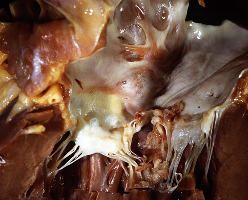 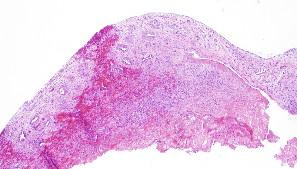 Note: the involvement of other distance organs can be:
Directly : bacteremia (hematogenous)
Indirectly : by inducing antigen-anti body reaction
Drug addicts: often there is involvement of tricuspid, pulmonary valves of the right side of the heart. Because they take it intravenously. Increased risk to develop lung emboli and pneumonia
MORTALITY:
Pathogenesis:
- With antibiotic treatment  30%
OTHER CLINICAL FEATURES: include:
Mild and prolonged fever, Malaise  , weight loss and weakness
Changing murmurs 
Anaemia , leucocytosis
Microscopic  haematuria 
Splenomegaly
Splinter haemorrhage 
Hypergammaglobulinemia
Age   young , elderly
ENDOCARDITIIS CAUSES: CONTINUOUS BACTERAEMIA:
There are three clinical patterns of Bacteraemia:
● Transient:

Lasts minutes to hours: following manipulation of infected tissues (Abscess, Furuncle or during a surgical procedure);instrumentation of contaminated mucosal surfaces (Dental Procedures, Cystoscopy or Sigmoidoscopy) and at the onset of bacterial Pneumonia, Arthritis, Osteomyelitis and Meningitis.

● Intermittent:

Commonly occurs with undrained Abscesses.

● Continuous:

Reflects an endovascular infection such as Endocarditis or Endarteritis, Suppurative Thrombophlebitis or an Infected Aneurysm. It also occurs in the first two weeks of Typhoid fever and Brucellosis.
LABORATORY DIAGNOSIS:
- Aerobic.
- Anaerobic.
- Serial Blood Culture (2-3 sets before Antibiotic Therapy):
CFT ( Coxiella Burnetii ).
- Serological Tests:
- Sensitivity Test.
- CBC, ESR and CRP, Complement levels (C3, C4, CH50).
- RF.
- Urinalysis.
- Additional Tests:
Technique For Collection Of Blood For Culture
Blood for culture contaminated by normal skin flora e.g.
- Staphylococcus Epidermidis.
- Diphtheroids.
- propionibacterium (Anaerobic Diphtheroides).

- So first clean the site (Mainly Antecubital Fossa) with Alcohol 70% (leave it for 1-11/2 minutes), Chlorhexidine or Iodine.
 Blood culture by Automated Machines e.g. Bactec or Bact alert up to 5 days when signal Positive, the specimen is Gram Stained. So it will be reported to clinician then cultured identified and tested for Antimicrobial Susceptibility.
● Imaging

- Chest x-ray :
Look for Multiple Focal Infiltrates and Calcification of Heart Valves.
- ECG:
Rarely Diagnostic.
Look for evidence of Ischemia, Conduction Delay and Arrhythmias.
- Echocardiography.
EMBOLIC COMPLICATIONS
LOCAL SPREAD OF INFECTION
- Stroke.
- Heart Failure:
- Myocardial Infarction:
Extensive Valvular Damage.
Fragments of Valvular Vegetation or Vegetation-Induced Stenosis of Coronary Ostia.
- Paravalvular Abscess (30-40%):
Most common in Aortic Valve, IVDA and S. Aureus.
May extend into Adjacent Conduction Tissue causing Arrhythmias. 
Higher rates of Embolization and Mortality.
- Ischemic Limbs.
- Hypoxia from Pulmonary Emboli.
- Abdominal Pain (Splenic or Renal Infarction).
Septic Emboli
- Pericarditis.
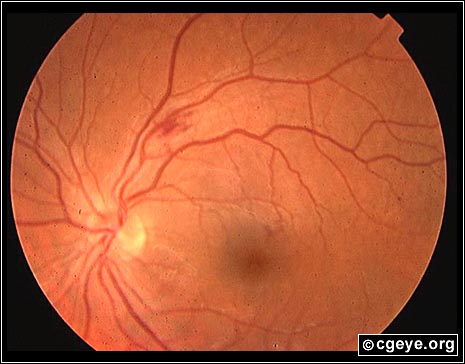 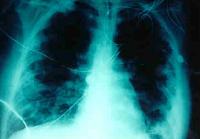 - Fistulous Intracardiac Connections.
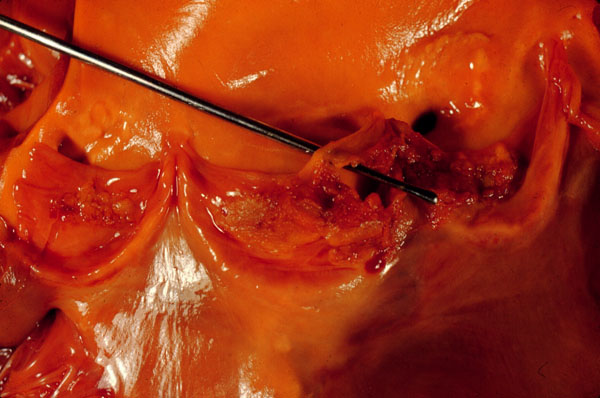 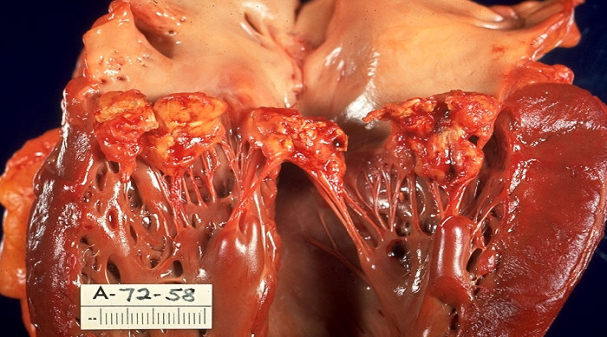 Metastatic Spread Of Infection
- Metastatic abscess:
Kidneys, spleen, brain, soft tissues.
Acute S. Aureus IE with Perforation of the Aortic Valve and Aortic Valve Vegetations.
Acute S. Aureus IE with Mitral Valve Ring Abscess Extending into Myocardium.
- Meningitis and/or encephalitis.
- Vertebral Osteomyelitis.
- Septic Arthritis.
TREATMENT
ANTIMICROBIAL PROPHYLAXIS (PREVENTION)
- Disk Diffusion Test (Not Sufficient).
- MIC, MBC.
- For Susceptible Patients:
- Criteria of antibiotic:
Rheumatic Valvular or Congenital Heart Disease.
Bactericidal.
Parenteral. 
High Dose.
Prolonged.
- Before Tooth Extraction, Deep Scaling, Other Operations:
Benzyl Penicillin 2M I.M 30min before 500mg Penicillin V Oral 6 hourly for 2 days afterwards.
■ Viridians streptococci:  Benzyl Penicillin by I.V 4MU every 4 hrs for 4 weeks or Penicillin + Gentamicin.
- If Patient is Allergic to Penicillin:
Vancomycin or Erythromycin Lactobionate Ig  I.V. 30 min before Operation.
■ Streptococcus faecalis: 
Ampicillin + Gentamicin by I.V.
 -Recurrence after cure is common in:	
Drug Addicts.
Immunodeficient Patients.
- Genitourinary  Procedures:
Gentamicin + Ampicillin 30min before  Operation.
quiz
1.Alcoholic-addicted-male came to ER with fever. Investigation shows he has leukocytosis and murmur. From the history he had tooth extraction before 3 weeks. What do you think the causative organism?
Viridans Strept.     b) Staph. Epidermidis     c) Staph. Aureus     d) Diphtheroids

2.55-old-farmer came to the hospital with fever, weight loss, petechiae. From the history he had some activity as a shepherd “taking care of sheep”. The gram stain shows –ve. What is the causative agent?     
a) Brucella     b) Coxiella Burnetii     c) Candida Albicans     d) Staph. Aureus 

3.40-old patient has artificial-heart valve. He had endocarditis. What is the most likely organism?                
a) Viridans Strept.     b) Staph. Epidermidis     c) Staph. Aureus     d) Diphtheriods
4.In treatment course of valve inflammation due to endocarditis we should:                                                       a) Use antibiotic for long time     b) Prescribe high dose c) Use bactericidal antibiotic     d) all of the above 

5.In management of endocarditis we should measure MIC & MBC. What does MBC mean?                              a) Lowest concentration of antimicrobial that will inhibit the growth b) Lowest concentration of antimicrobial agent required to kill a particular bacteria 

6.What is the best method to confirm diagnose of endocarditis?                                                                           a) Serological test           b) Sensitivity test    c) CBC, ESR and CRP     d) 2-3 sets of serial Blood Culture
1.A
2.B
3.B
4.D
5.B
6.D
Good luck
Our greatest weakness lies in giving up.
 The most certain way to succeed is 
always to try just one more time.
Thomas A. Edison
Done by :
Microbiology Team
￼
contact us: microbiology434@gmail.com